РЕШИ КРОССОРД
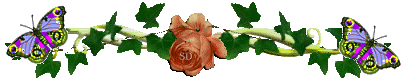 Р о м а ш к а
О д у в  а н ч и к
З е б р и н а
А  с  т р а
САДОВЫЕ РОЗЫ
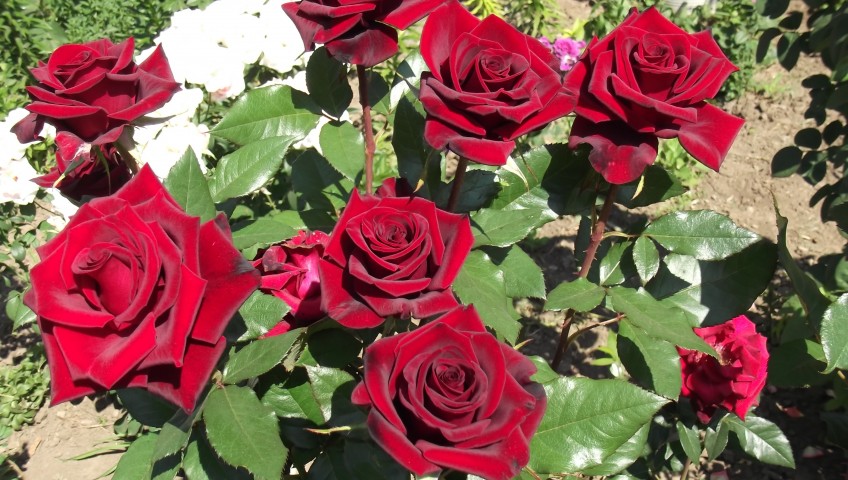 КЛУМБОВЫЕ РОЗЫ
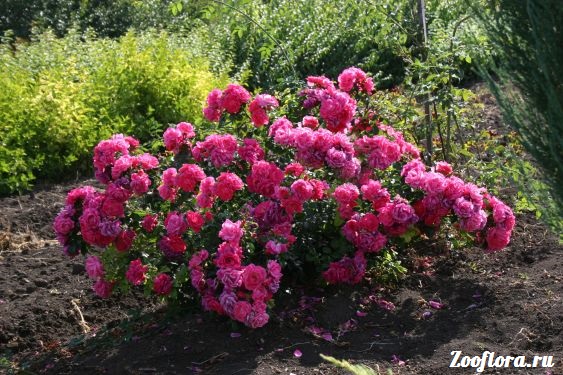 ПЛЕТУЩИЕСЯ ( ВЬЮЩИЕСЯ) РОЗЫ
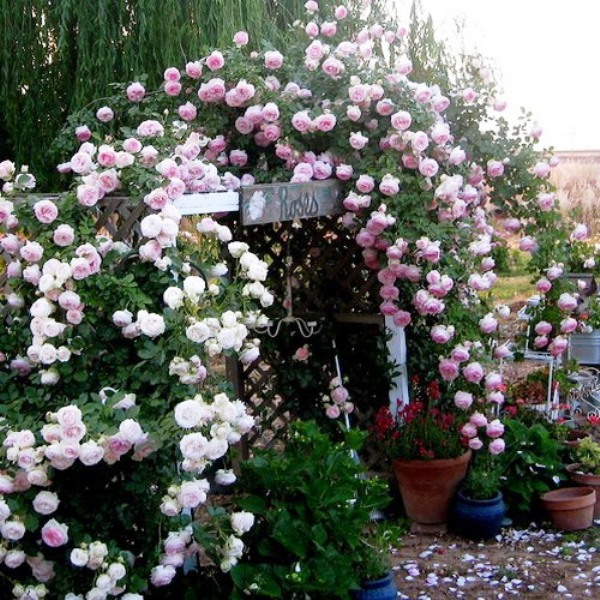 ПОЛИАНТОВЫЕ РОЗЫ
Комнатные розы
ПОДГОТОВКА К ЗИМЕ САДОВЫХ РОЗ.
«Накормить» большим количеством удобрений.
Произвести сезонную обрезку.
 Проверить наличие вредителей.
Произвести зимнее укрытие (окучивание, укрытие  материалом)
Посадка или пересадка
Обрезка роз
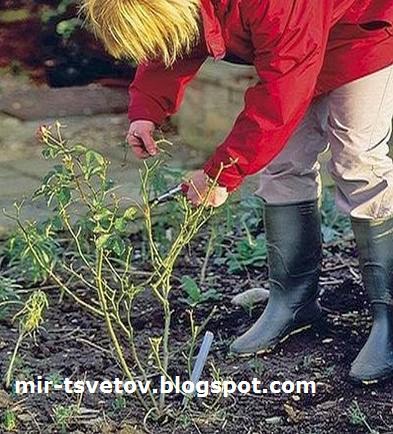 ОКУЧИВАНИЕ
УКРЫТИЕ НА ЗИМУ
Укрытие роз на зиму.
РАЗМНОЖЕНИЕ РОЗ ЧЕРЕНКАМИ
РАЗМНОЖЕНИЕ РОЗ ЧЕРЕНКАМИ